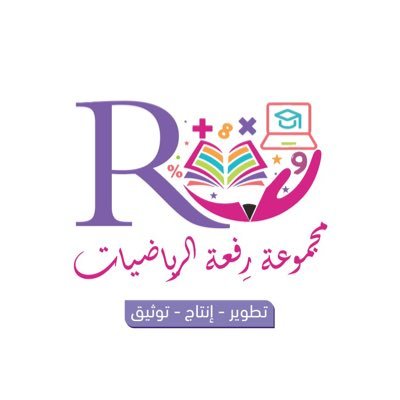 10 - 3
الأشكال المستوية
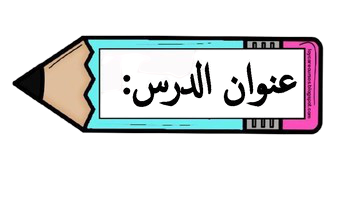 أ.أحـمـد الأحـمـدي  @ahmad9963
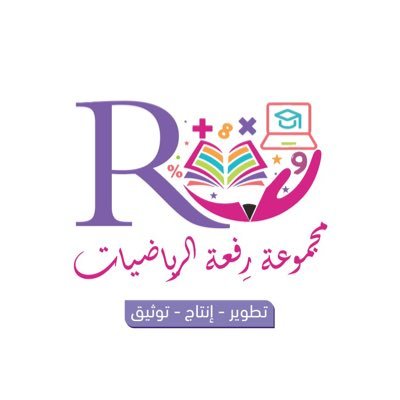 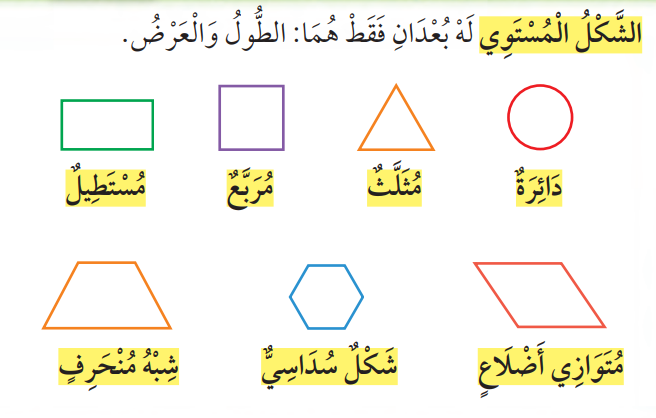 فكرة الدرس

أميز الأشكال الهندسية المستوية ، وأسميها .

المفردات
الشكل المستوي
متوازي الأضلاع
الشكل السداسي
شبه المنحرف
أ.أحـمـد الأحـمـدي  @ahmad9963
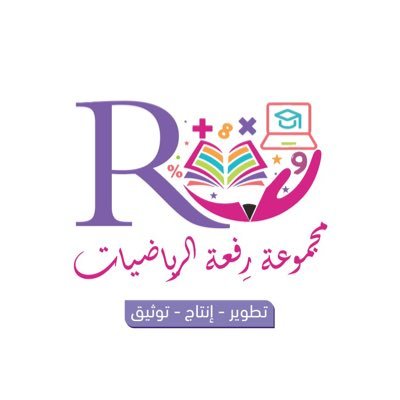 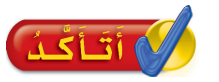 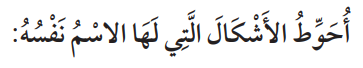 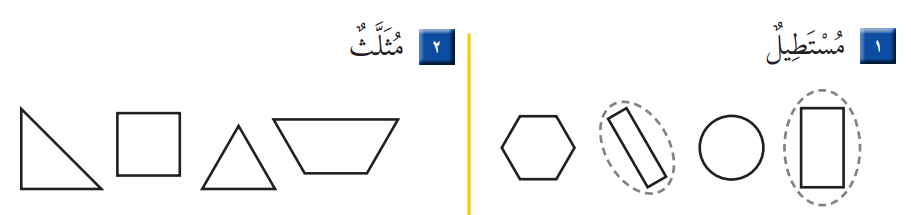 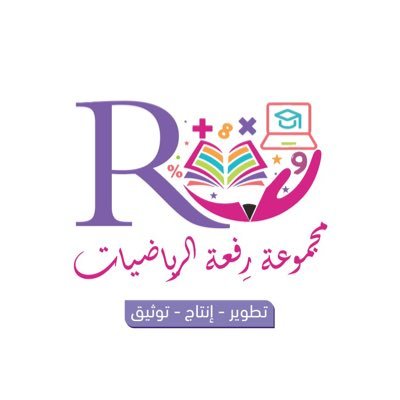 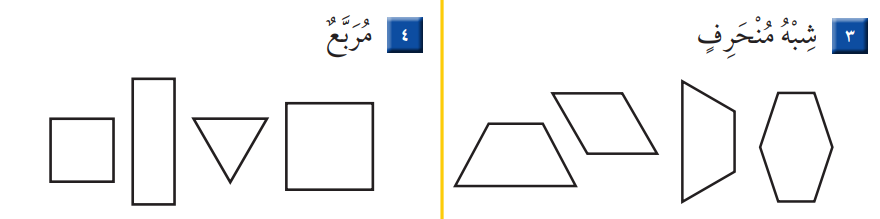 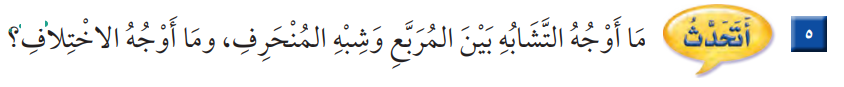 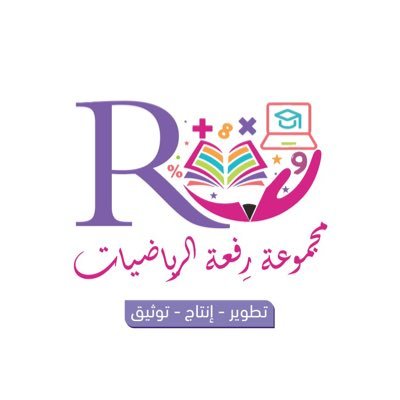 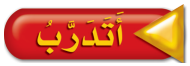 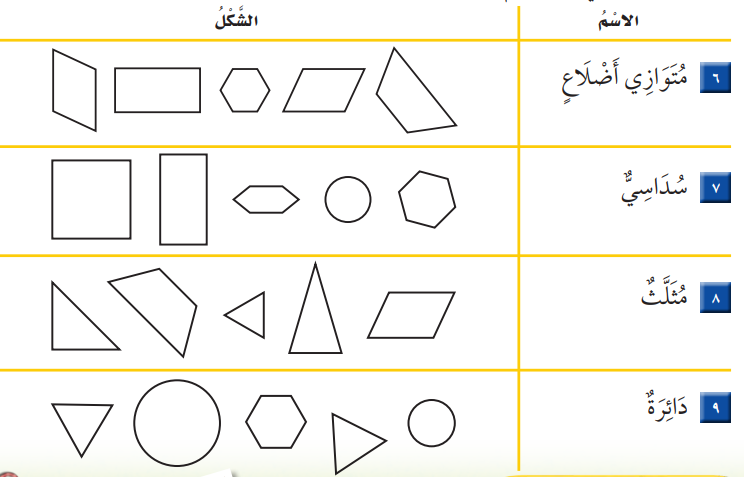 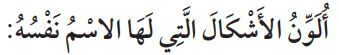 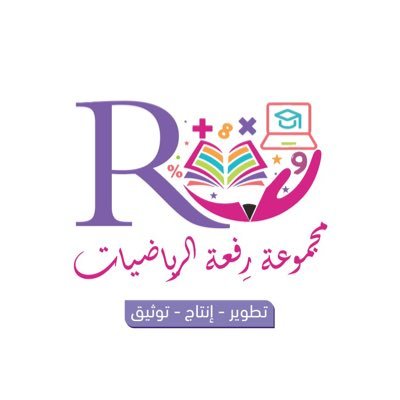 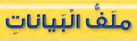 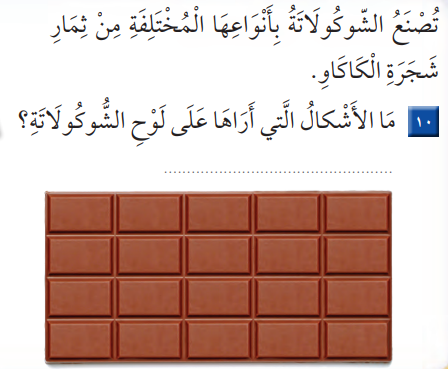